Αλήθεια, ποιος θα εργαζόταν στον πάγκο αυτής της κουζίνας;
Ή, ποιος θα ήθελε να εργαστεί σε αυτό το γραφείο;
Γράψτε στο φύλλο εργασίας τρεις ή και περισσότερους λόγους για τους οποίους κρίνεται ότι δεν θα θέλατε να εργαστείτε στον πάγκο αυτής της κουζίνας ή στο παραπάνω γραφείο;
Κοιτάξτε τώρα το θρανίο σας;
Ελέγξτε το θρανίο σας και σημειώστε Vστο φύλλο εργασίας στα παρακάτωερωτήματα;1) Είναι το θρανίο σου ζωγραφισμένο;2) Μήπως είναι γραμμένο;3) Μουτζούρες;4) Χαραγμένο;5) Βρόμικο από φαγητά ή χυμούς;6) Έχει αυτοκόλλητα;7) Υπολείμματα από κόλλες;
Αν έχεις βάλει έστω και ένα V μάλλον δεν έχεις ένα καθαρό θρανίο…
Σημείωσε στο φύλλο εργασίας πως νομίζεις ότι είναι ένα πραγματικά καθαρό θρανίο;
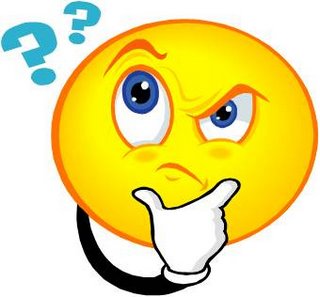 Είσαι σίγουρος /η ότι πλέον  έχεις ένα καθαρό θρανίο; Για κοίταξε από κάτω από το θρανίο; Μήπως υπάρχουν φαγητά, χαρτιά, μαντιλάκια, χαρτοπετσέτες, μπουκαλάκια νερού, κουτιά από χυμό ή άλλα αντικείμενα ;
Αν υπάρχει κάτι από τα παραπάνω πού νομίζεις ότι θα έπρεπε να βρίσκονται ; Μήπως εδώ;
Φυσικά δεν ξεχνάμε την ανακύκλωση!
Ουφ! Μάλλον τελειώσαμε…
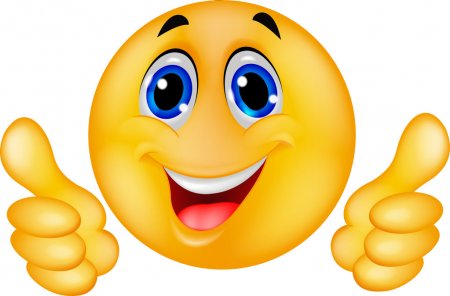 Νομίζω ότι πάλι κάτι ξέχασες;
Μα τι μπορεί να ξέχασα; Αφού τα έχω ελέγξει όλα!
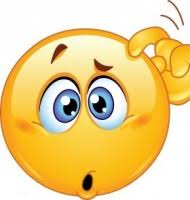 Στο πάτωμα , κάτω από το θρανίο σου κοίταξες;
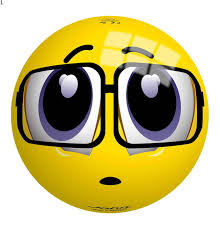 ΜΠΡΑΒΟ, ΤΑ ΚΑΤΑΦΕΡΕΣ! ΕΧΕΙΣ ΠΛΕΟΝ ΕΝΑ ΚΑΘΑΡΟ ΘΡΑΝΙΟ!
ΔΗΜΟΤΙΚΟ ΣΧΟΛΕΙΟ ΧΑΛΚΗΔΟΝΑΣ